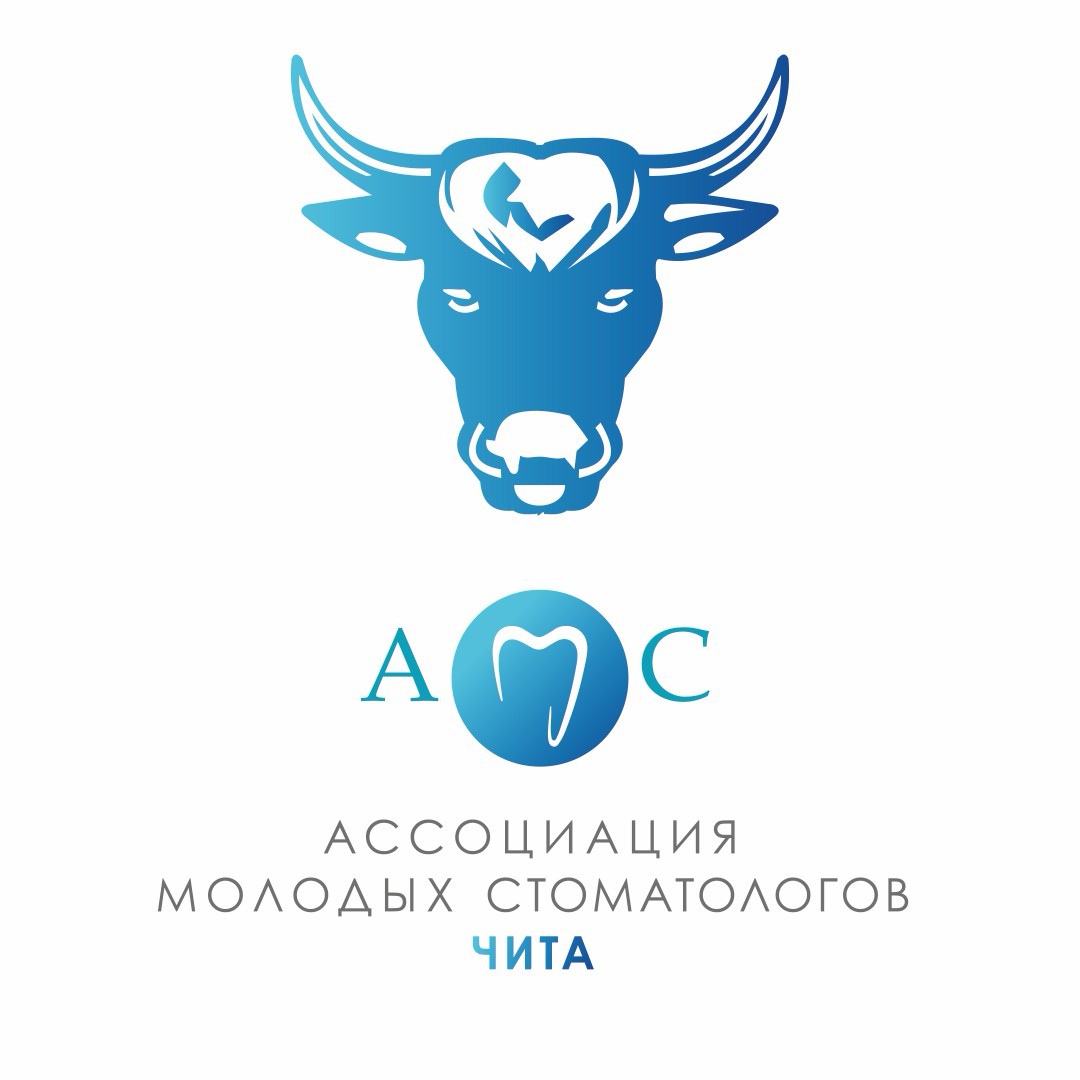 Отчет за январь-май 2021
Открытие кружка хирургической стоматологии
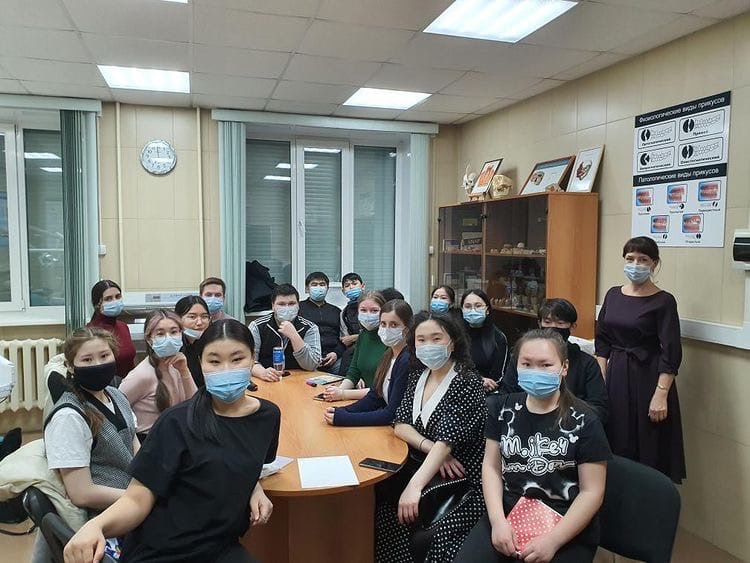 Открытие кружка художественного анатомического моделирования зубов
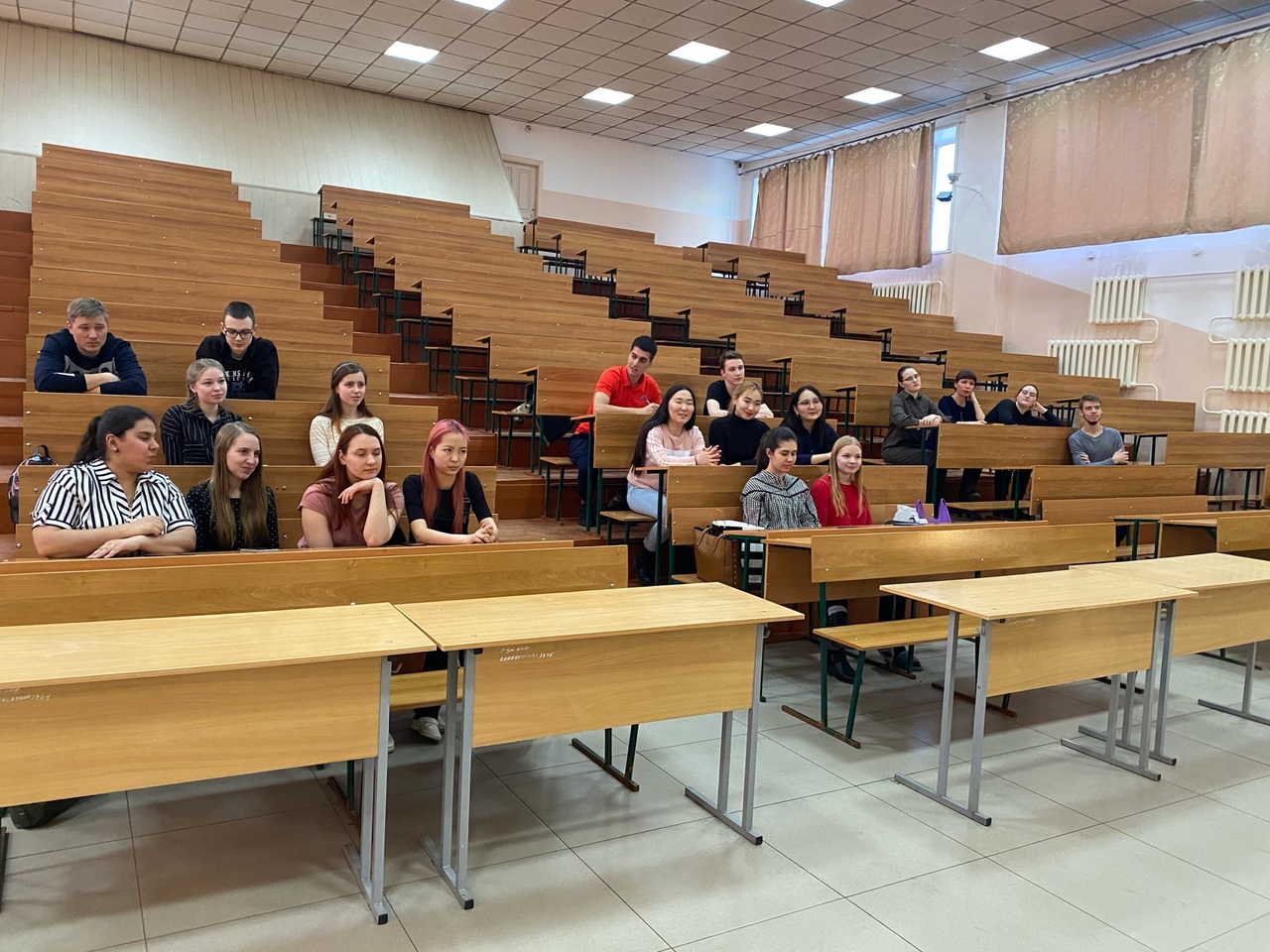 Несколько раз в месяц наши волонтеры ходят в школы, детские сады и род.дома с лекциями о гигиене полости рта
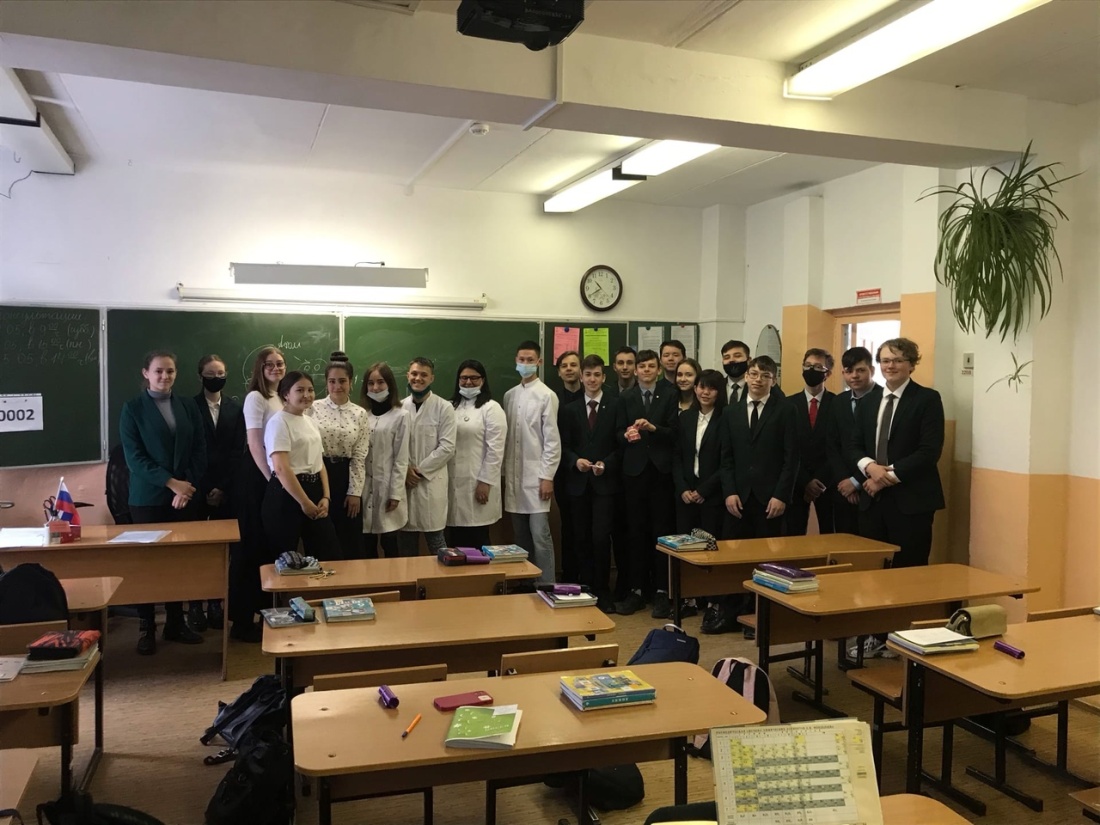 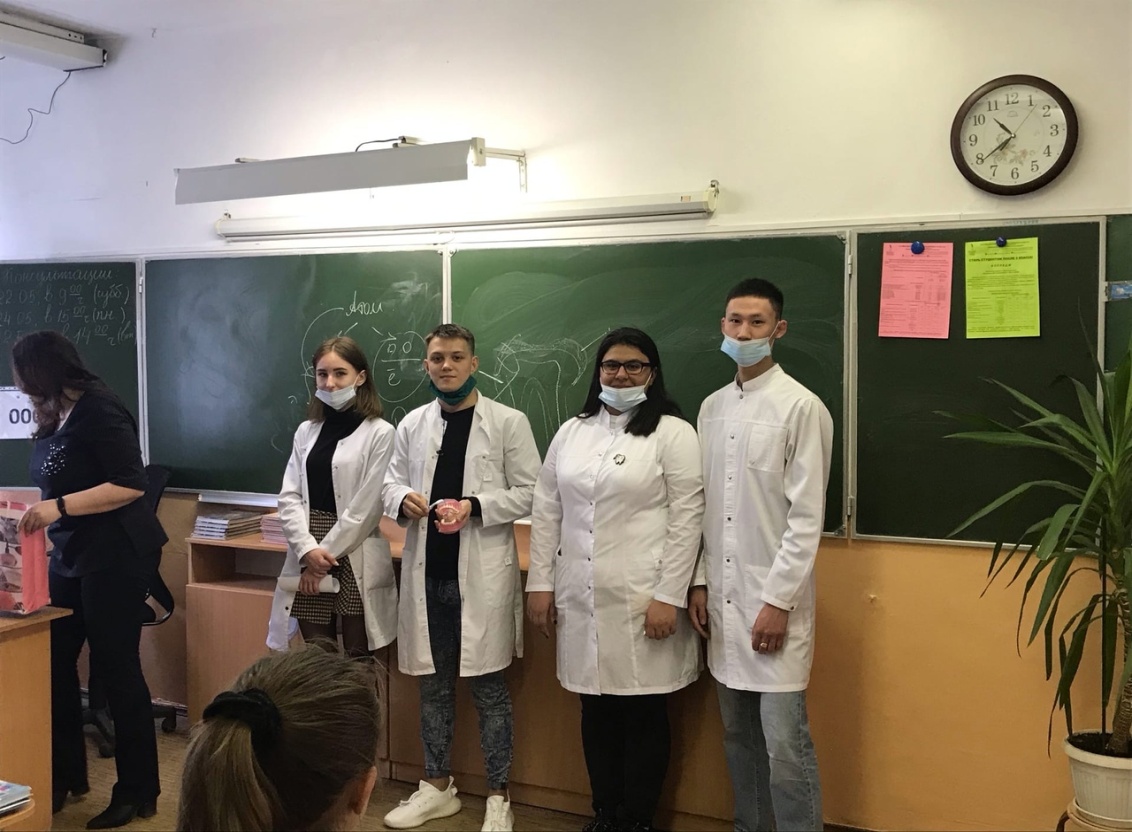 Была подготовка к съезду ассоциации молодых стоматологов. Мероприятие было перенесено на сентябрь
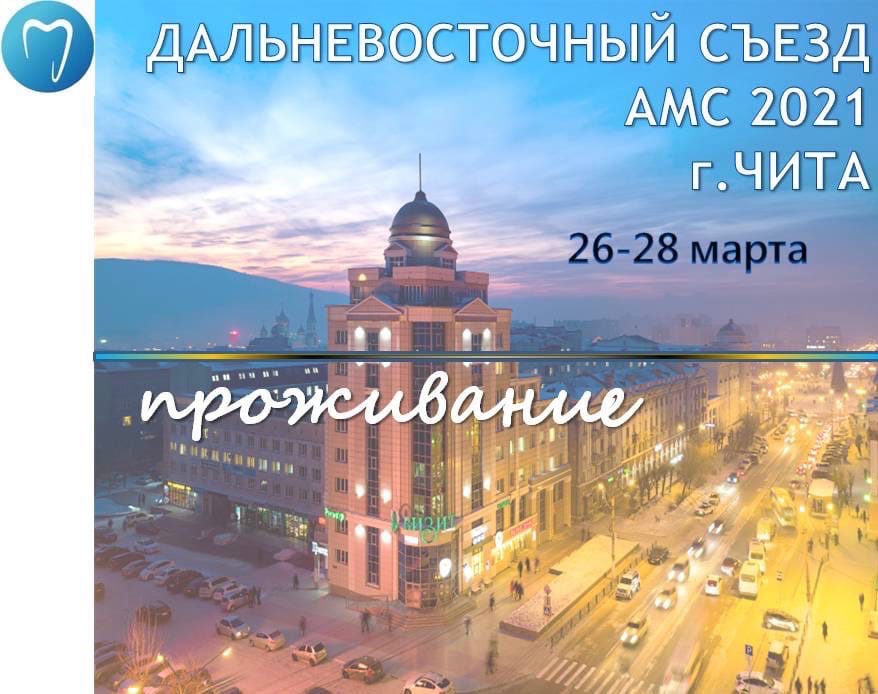